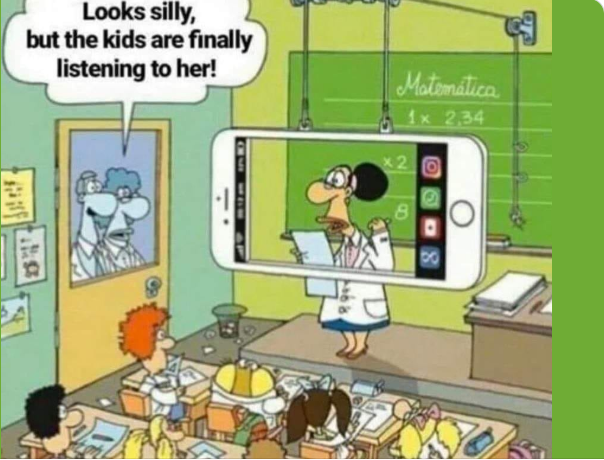 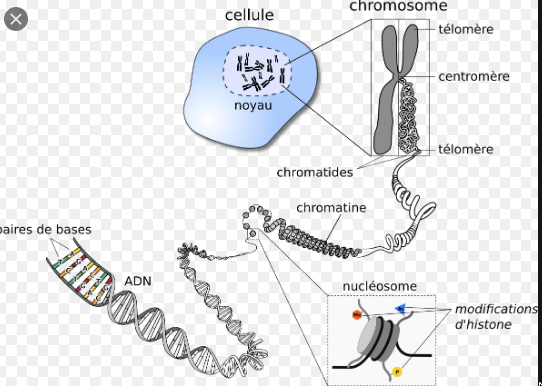 Socle Bio
1 séance de TD
+ Poly 1 chap1 et 3
ORGANISATION NUCLEAIRE
2
Eval: CC1, CC2 et CR TP ADN
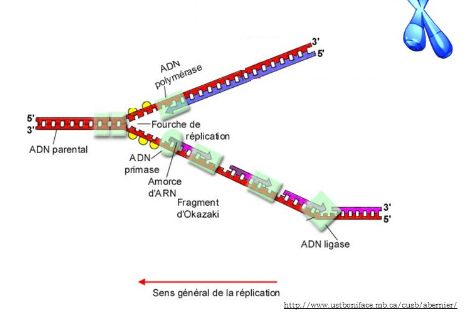 Socle Bio
2 séances de cours-TD
+ chap 3 poly 1
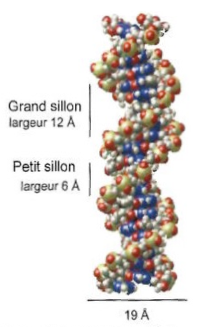 REPLICATION
3
Eval: CC3, CC4
Socle Bio
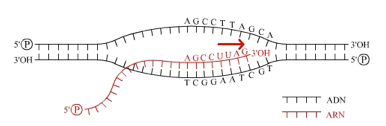 3 séances de cours-TD
 chap 3 poly 1
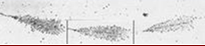 TRANSCRIPTION
4
Eval: QCM/QROC, CC4, CC5
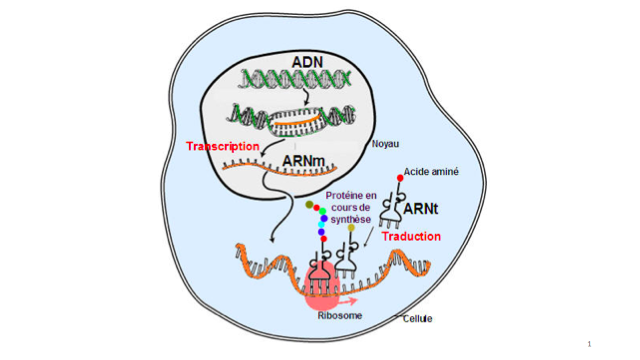 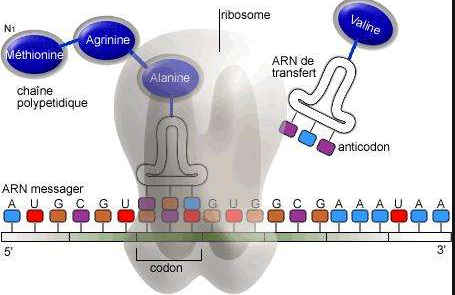 Socle Bio
Année 2024-2025
5 séances de cours-TD
+ chap 5 poly 1
TRADUCTION ET BIOCHIMIE DES PROTEINES
6
Le décryptage du code génétique (séance 1)
II. Le mécanisme moléculaire de la traduction (séance 2)
  -> Poly 2, chapitre traduction, pages 34-40  
  -> revoir Poly 1, « Nucléoles », pages 20-22
III. La synthèse des protéines à l’échelle de la cellule (séance 3)
  -> Poly 1 chapitre 5, pages 32 à 41 minimum
  -> Poly 2, pages 45-46
IV. Notions élémentaires de biochimie des protéines (séances 4 et 5)
  -> Poly N°2, pages 47-53
  -> fiches techniques 6 à 9
Et en séance 5 si possible un grand jeu sur la Traduction !
Compléter les phrases suivantes :
Le code génétique est________________ (rares exceptions)

Le code est spécifique: à un codon correspond un _____________(sauf codons stop)

A un acide aminé, plusieurs__________ (sauf Tryptophane et Méthionine); on dit que le code est _______________.

La traduction s’effectue par pas de ___ nucléotides à partir du 1er codon; on parle du _______ de lecture

Le code est ponctué:
Codon d’initiation : AUG (=_________________)
3 codons ___________ (UAA, UAG, UGA)
Compléter les phrases suivantes :
Le code génétique est universel (rares exceptions)

Le code est spécifique: à un codon correspond un acide aminé (sauf codons stop)

A un acide aminé, plusieurs codons (sauf Tryptophane et Méthionine); on dit que le code est dégénéré.

La traduction s’effectue par pas de 3 nucléotides à partir du 1er codon; on parle du cadre de lecture

Le code est ponctué:
Codon d’initiation : AUG (=méthionine)
3 codons stop (UAA, UAG, UGA)
Q1
Le système endomembranaire comprend :

A- Les lysosomes
B- Les mitochondries
C- Les chloroplastes
D- Le reticulum endoplasmique
E- L’appareil de Golgi
F- Les peroxysomes (et vacuoles des cellules végétales)
Q1
Le système endomembranaire comprend :

A- Les lysosomes
B- Les mitochondries
C- Les chloroplastes
D- Le reticulum endoplasmique
E- L’appareil de Golgi
F- Les peroxysomes (et vacuoles des cellules végétales)
Compléter les phrases suivantes :
Un polypeptide est un enchaînement d’              	liés les uns aux autres par des                                 .

La           	                est l’assemblage d’acides aminés, dans l’ordre spécifié par l’            , par l’établissement de liaisons peptidiques entre eux.
Quelques définitions à connaitre
Un polypeptide est un enchaînement d’acides aminés liés les uns aux autres par des liaisons peptidiques.

La traduction est l’assemblage d’acides aminés, dans l’ordre spécifié par l’ARNm, par l’établissement de liaisons peptidiques entre eux.
AA1-AA2-AA3-AA4...
Etablissement d’une liaison peptidique entre 2 acides aminés 

Compléter la partie droite de la réaction.
Localiser les extrémités N-terminale et C-terminale du polypeptide suivant :
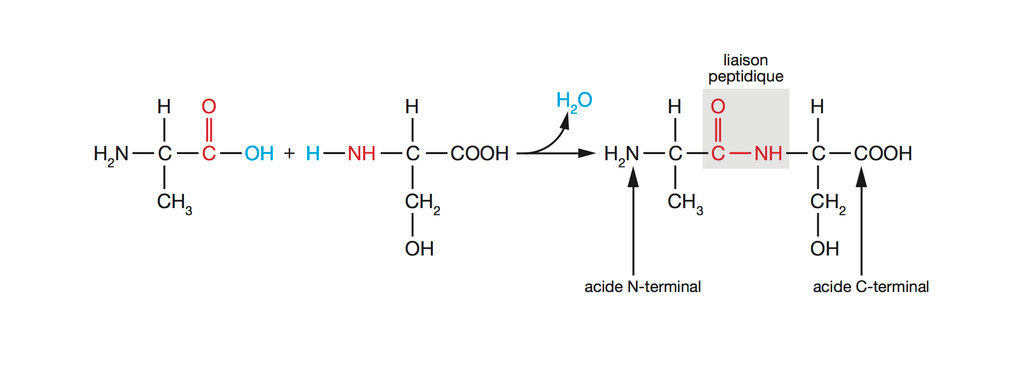 Etablissement d’une liaison peptidique entre 2 acides aminés
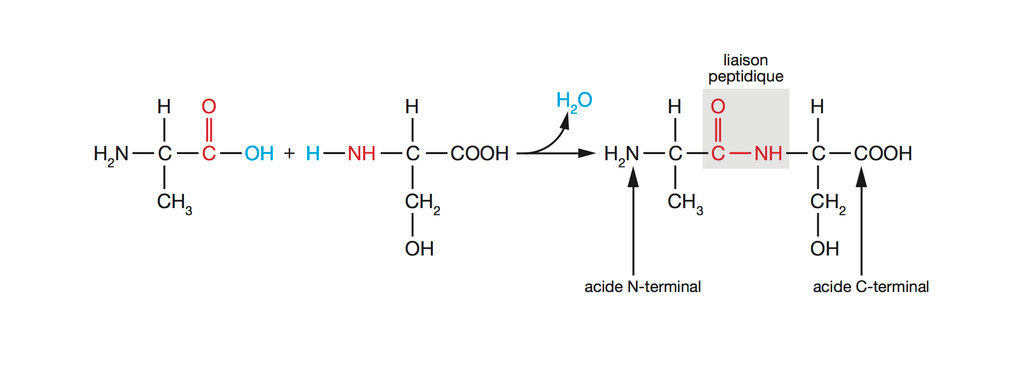 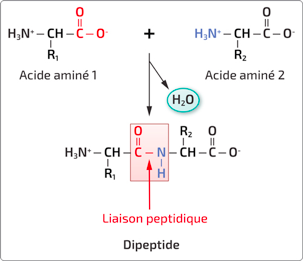 Caractéristiques d’un ARNm mature
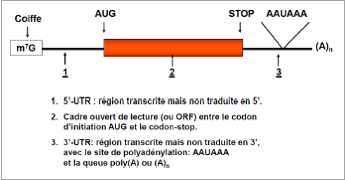 Caractéristiques d’un ARNm mature
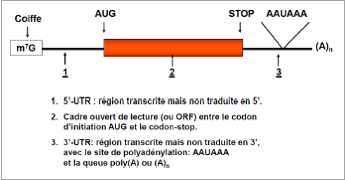 Classement des acides aminés
Polaires non chargés : Sérine, Thréonine (hydroxylés), Asparagine, Glutamine

Polaires et chargés positivement à pH neutre: (Histidine), Lysine, Arginine (basiques)

Polaires et chargés négativement à pH neutre : Acide aspartique, Acide glutamique (acides)

Non polaires aromatiques : Phénylalanine, Tyrosine, Tryptophane

Non polaires soufrés: Cystéine, Méthionine

Non polaires aliphatiques : Alanine, Valine, Leucine, Isoleucine, Proline (cyclique), Glycine
Vers le mécanisme moléculaire de la traduction
Au cours de la traduction, quelle est la molécule intermédiaire entre l’ARNm et les acides aminés?
Les ARN de transfert
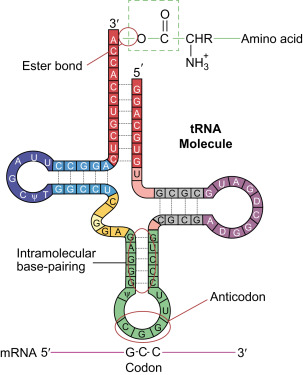 Les ARNt: molécule de liaison entre ARNm et AA
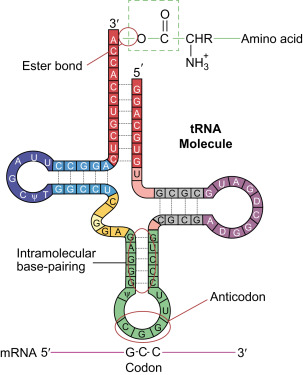 Les sous-unités ribosomales et les ribosomes

Compléter ce texte
Les ribosomes sont formés de deux sous-unités :                                                                                                                                                                             
                                                            
Les ribosomes sont constitués d’ARNr et de                      . 
La transcription des ARN ribosomaux 45S par l’ARN Pol      s’effectue au niveau du                                            .
L’ARN 45S est ensuite                      en ARN 18S, 28S et 5,8S. 
L’ARNr          est synthétisé à un autre endroit du noyau, en dehors du nucléole.
Les sous-unités ribosomales et les ribosomes
Compléter ce texte
Les ribosomes sont formés de deux sous-unités : petite sous-unité 40S et grande sous-unité 60S chez les eucaryotes.
Les ribosomes sont constitués d’ARNr et de protéines. 
La transcription des ARN ribosomaux 45S par l’ARN Pol1 s’effectue au niveau du nucléole (zone fibrillaire du nucléole).
L’ARN 45S est ensuite clivé en ARN 18S, 28S et 5,8S. 
L’ARN 5S est synthétisé à un autre endroit du noyau, en dehors du nucléole.
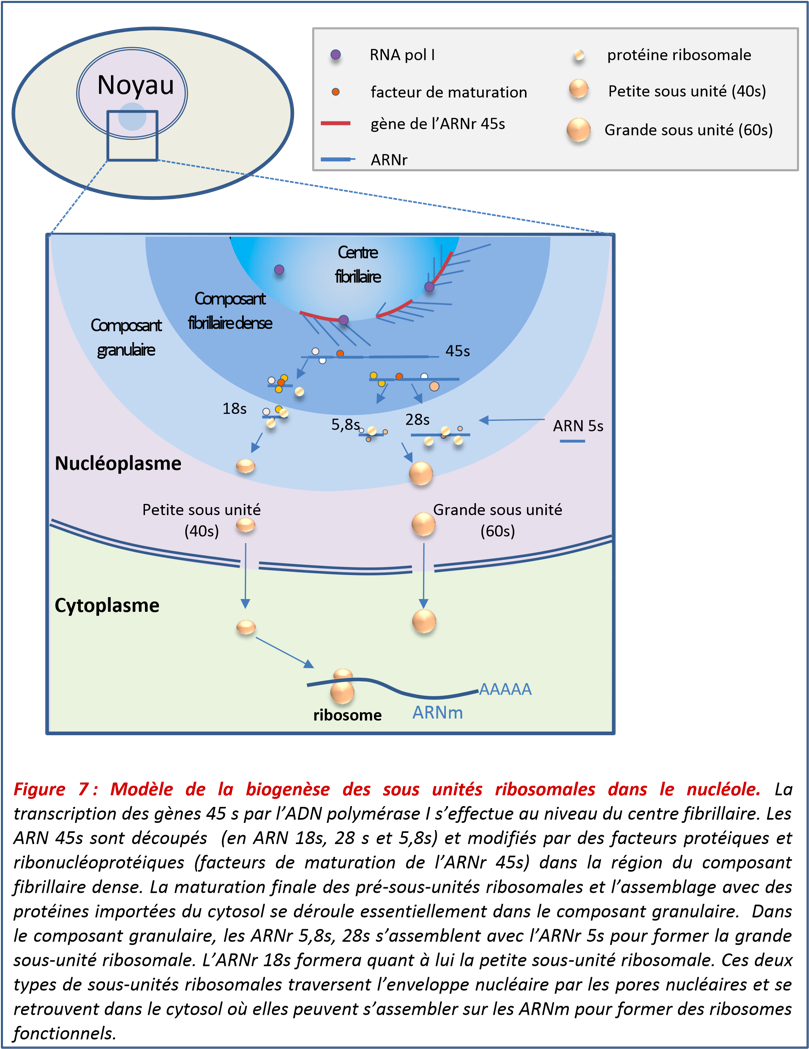 Modèle de la biogénèse 
des sous-unités ribosomales 
dans le nucléole
Les étapes de la traduction: initiation, élongation, terminaison
https://youtu.be/Jfn4SFwMXIw
+poly N°2 p 39 et 40
Coût énergétique de la traduction :

2 GTP + 1 ATP pour l’initiation
2 GTP / acide aminé pour l’élongation
2 GTP pour la terminaison
Schéma du mécanisme moléculaire de la traduction
Compléter directement le schéma ci-contre. 
Les légendes doivent indiquer :

- les sous-unités ribosomales et le principal type d’ARN ribosomique (ARNr) dont elles sont constituées

-  les sites de fixation peptidique (site P) et acide aminé (site A) du ribosome

- les molécules d’ARN messager (ARNm) et d’ARN de transfert (ARNt)

- les extrémités N-terminale et C-terminale de la chaîne peptidique en cours de synthèse
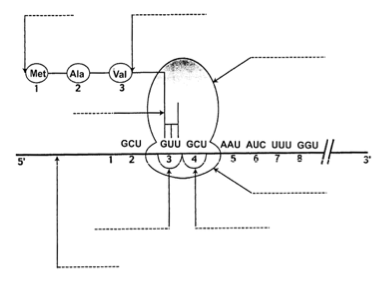 Schéma du mécanisme moléculaire de la traduction
Compléter directement le schéma ci-contre. 
Les légendes doivent indiquer :

- les sous-unités ribosomales et le principal type d’ARN ribosomique (ARNr) dont elles sont constituées

-  les sites de fixation peptidique (site P) et acide aminé (site A) du ribosome

- les molécules d’ARN messager (ARNm) et d’ARN de transfert (ARNt)

- les extrémités N-terminale et C-terminale de la chaîne peptidique en cours de synthèse
Nter
Cter
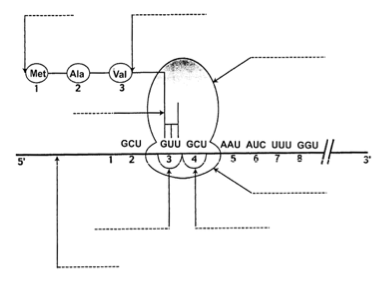 Grande sous-unité du ribosome
ARNt
Petite sous-unité du ribosome
Site A
Site P
ARNm
Schéma du mécanisme moléculaire de la traduction
Ajouter directement sur le schéma :

- le résidu 7-méthylguanosine triphosphate (Gppp) à l’emplacement correct.

- la séquence  nucléotidique  du premier codon de l’ARN messager (codon 1).

- la séquence nucléotidique de l’extrémité 3’ de l’ARN messager.
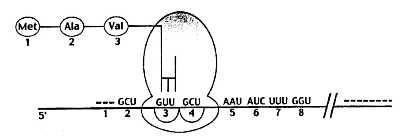 Schéma du mécanisme moléculaire de la traduction
Ajouter directement sur le schéma :

- le résidu 7-méthylguanosine triphosphate (Gppp) à l’emplacement correct.

- la séquence  nucléotidique  du premier codon de l’ARN messager (codon 1).

- la séquence nucléotidique de l’extrémité 3’ de l’ARN messager.
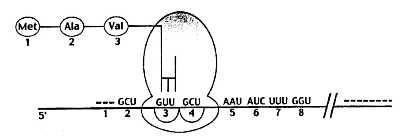 AAAA...A
AUG
m7G
Q3. A partir des informations dont vous disposez sur la séquence d’ARN messager, déduire:
 
- la séquence des huit premiers acides aminés du peptide.
 Met-Ala-Val-Ala-Asp-Ile-Phe-Gly
 
- la séquence du gène codant ces huit premiers acides aminés.
 ATGGCTGTTGCTAATATCTTTGGT
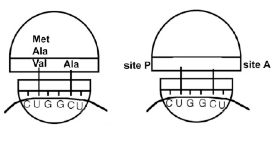 Au cours de l’élongation du début de la protéine, un ribosome se trouve successivement dans les deux états ci-dessous:
- A gauche avant la synthèse de la liaison peptidique, le site P porte un ARNt lié au peptide Met-Ala-Val. Le  ribosome vient de recruter un ARNt chargé. Compléter cette figure.
- Au centre, après l’établissement de la liaison peptidique, les 2 ARNt sont encore fixés aux sites P et A.
Que se passe-t-il ensuite? Compléter la figure de droite.
Q4. Précisez (sur le schéma ci-dessus, partie de droite) les éléments présents aux sites P et A à ce stade du processus.
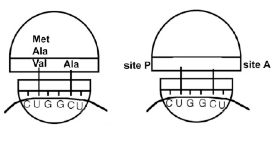 G U U G C U
G U U G C U
G C U A A U
Au cours de l’élongation du début de la protéine, un ribosome se trouve successivement dans les deux états ci-dessous:
- A gauche avant la synthèse de la liaison peptidique, le site P porte un ARNt lié au peptide Met-Ala-Val. Le  ribosome vient de recruter un ARNt chargé. 
- Au  centre, après l’établissement de  la liaison peptidique, les 2 ARNt sont encore fixés aux sites P et A.
La figure de droite présente l’étape suivante: le ribosome s’est déplacé d’un triplet de nucléotides (translocation)
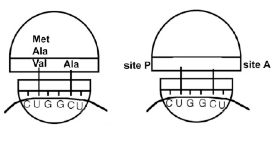 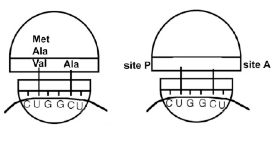 Met
Ala
Val
Ala     Asp
Met
Ala
Val
          Ala
G U U G C U
G U U G C U
G C U A A U
Q5. Dans quel(s) compartiment(s) de la cellule a lieu la synthèse de cette chaîne peptidique?
 

 
 
 
Q6. Dans quel(s) compartiment(s) de la cellule a eu lieu la synthèse des sous-unités du ribosome et quel est leur devenir immédiat une fois que la synthèse de la chaîne peptidique sera achevée?
 

 
 
 
Q7. Dans quel(s) compartiment(s) de la cellule a eu lieu la synthèse de l’ARNm?
Dans quel(s) compartiment(s) de la cellule a eu lieu la synthèse de l’ARNm? 
Et ensuite, que devient l ’ARNm? 

Dans quel(s) compartiment(s) de la cellule a eu lieu la synthèse des sous-unités du ribosome? 
Quel est le devenir immédiat des sous-unités du ribosome une fois que la synthèse de la chaîne peptidique sera achevée? 

Dans quel(s) compartiment(s) de la cellule a lieu la synthèse de la chaîne peptidique? 

Quel est le devenir des sous-unités du ribosome quand la synthèse protéique est achevée?
Dans quel(s) compartiment(s) de la cellule a eu lieu la synthèse de l’ARNm? Dans le noyau
Et ensuite, que devient l ’ARNm? Il passe dans le cytoplasme

Dans quel(s) compartiment(s) de la cellule a eu lieu la synthèse des sous-unités du ribosome? Dans le noyau (au niveau du nucléole)  
Quel est le devenir immédiat  des sous-unités du ribosome une fois que la synthèse de la chaîne peptidique sera achevée? Elles passent dans le cytoplasme

Dans quel(s) compartiment(s) de la cellule a lieu la synthèse de la chaîne peptidique? Dans le cytoplasme
 
Quel est le devenir des sous-unités du ribosome quand la synthèse protéique est achevée? Recyclage pour traduire d’autres protéines
Différents types de mutations au niveau de l’ADN et leurs conséquences au niveau des protéines
Mutations au niveau de l’ADN
Insertion de un ou plusieurs nucléotides, ATTTAC->ACTTTAC
Délétion de un ou plusieurs nucléotides, ATTTAC->ATTAC
Substitution de nucléotide(s), ATTTAC-> ATTTAG ; ATTTAC->ATTTAT
Conséquences au niveau de la séquence protéique
Faux sens (changement de un ou plusieurs acides aminés) Ile-Tyr ->Thr-Tyr
Non sens (introduction d’un codon stop) Ile-Tyr -> Ile-Stop
Mutation muette (pas de changement de la séquence des aas) Ile-Tyr -> Ile-Tyr
Q8- Le tableau suivant illustre trois mutations différentes des codons 6 et 7 telles qu’elles apparaissent dans la séquence nucléotidique de l’ARN messager.
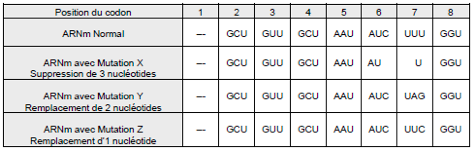 De quel type est la mutation X ? 

 
- Quelles sont les conséquences éventuelles sur le peptide synthétisé ?


- Quelles sont les conséquences éventuelles sur le cadre de lecture?
Q8- Le tableau suivant illustre trois mutations différentes des codons 6 et 7 telles qu’elles apparaissent dans la séquence nucléotidique de l’ARN messager.
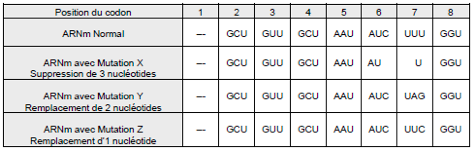 Ala      Val      Ala      Asp      Ile       Phe     Gly
De quel type est la mutation X ? 
Délétion de 3 nucléotides qui change la séquence codante de l’ARNm. 
 
- Quelles sont les conséquences éventuelles sur le peptide synthétisé ?
Disparition de l’AA Phe en position 7 sur séquence normale

- Quelles sont les conséquences éventuelles sur le cadre de lecture?
Pas de décalage du cadre de lecture, les codons en aval (à droite) de la mutation seront lus comme dans la séquence normale
Ala      Val      Ala      Asp            Ile             Gly
Le tableau suivant illustre trois mutations différentes des codons 6 et 7 telles qu’elles apparaissent dans la séquence nucléotidique de l’ARN messager.
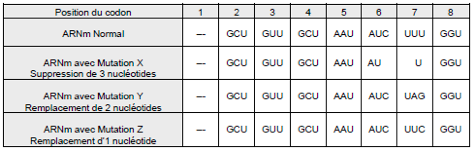 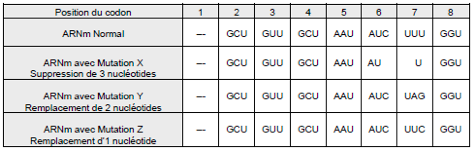 De quel type est la mutation Y? 

 
- Quelles sont les conséquences éventuelles sur le peptide synthétisé ?


- Quelles sont les conséquences éventuelles sur le cadre de lecture?
Le tableau suivant illustre trois mutations différentes des codons 6 et 7 telles qu’elles apparaissent dans la séquence nucléotidique de l’ARN messager.
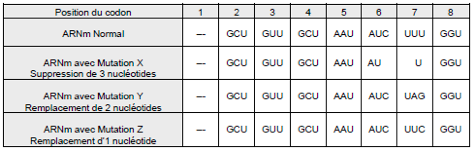 Ala      Val      Ala      Asp      Ile       Phe     Gly
De quel type est la mutation Y? 
Substitution de 2 nucléotides qui change la séquence codante de l’ARNm. 
 
- Quelles sont les conséquences éventuelles sur le peptide synthétisé ?
Introduction d’un codon STOP après l’AA n°6

- Quelles sont les conséquences éventuelles sur le cadre de lecture?
Le peptide synthétisé sera plus court (dans le tableau 6 AA au lieu de 8)
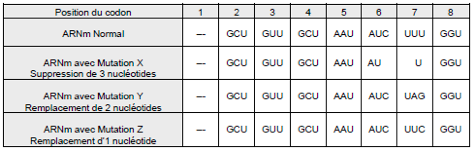 Ala      Val      Ala      Asp      Ile     STOP
Le tableau suivant illustre trois mutations différentes des codons 6 et 7 telles qu’elles apparaissent dans la séquence nucléotidique de l’ARN messager.
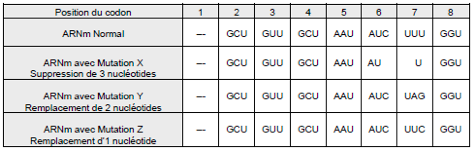 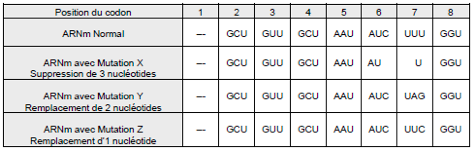 De quel type est la mutation Z? 

 
- Quelles sont les conséquences éventuelles sur le peptide synthétisé ?


- Quelles sont les conséquences éventuelles sur le cadre de lecture?
Le tableau suivant illustre trois mutations différentes des codons 6 et 7 telles qu’elles apparaissent dans la séquence nucléotidique de l’ARN messager.
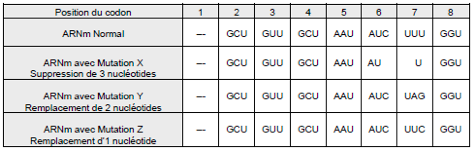 Ala      Val      Ala      Asp      Ile       Phe     Gly
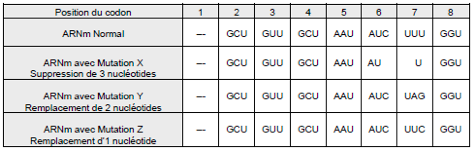 Ala      Val      Ala      Asp      Ile       Phe     Gly
De quel type est la mutation Z? 
Substitution de 1 nucléotide qui change la séquence codante de l’ARNm. 
 
- Quelles sont les conséquences éventuelles sur le peptide synthétisé ?
Aucune conséquence, le polypeptide obtenu a la séquence normale, la substitution aboutissant à un codon synonyme.

- Quelles sont les conséquences éventuelles sur le cadre de lecture?
Aucune conséquence (la séquence a le même nombre de bases)